City of Willows Banner Program
November 15, 2023 meeting of the Planning Commission
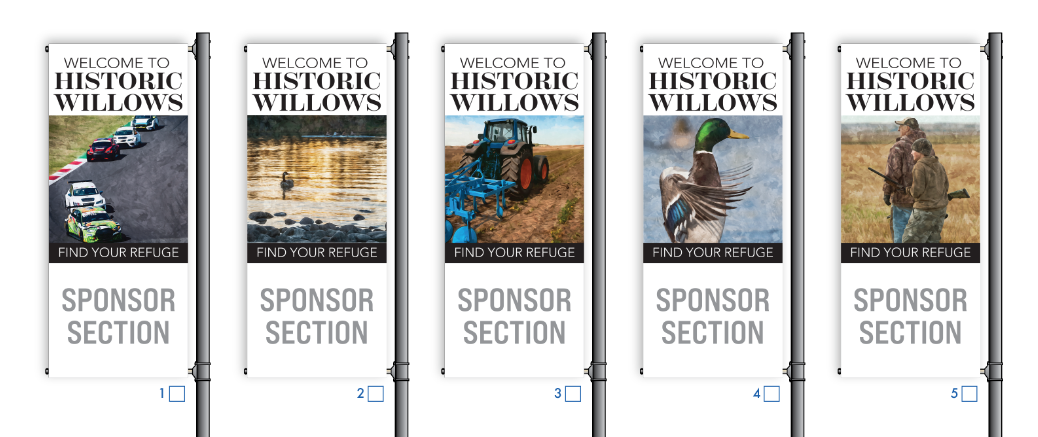 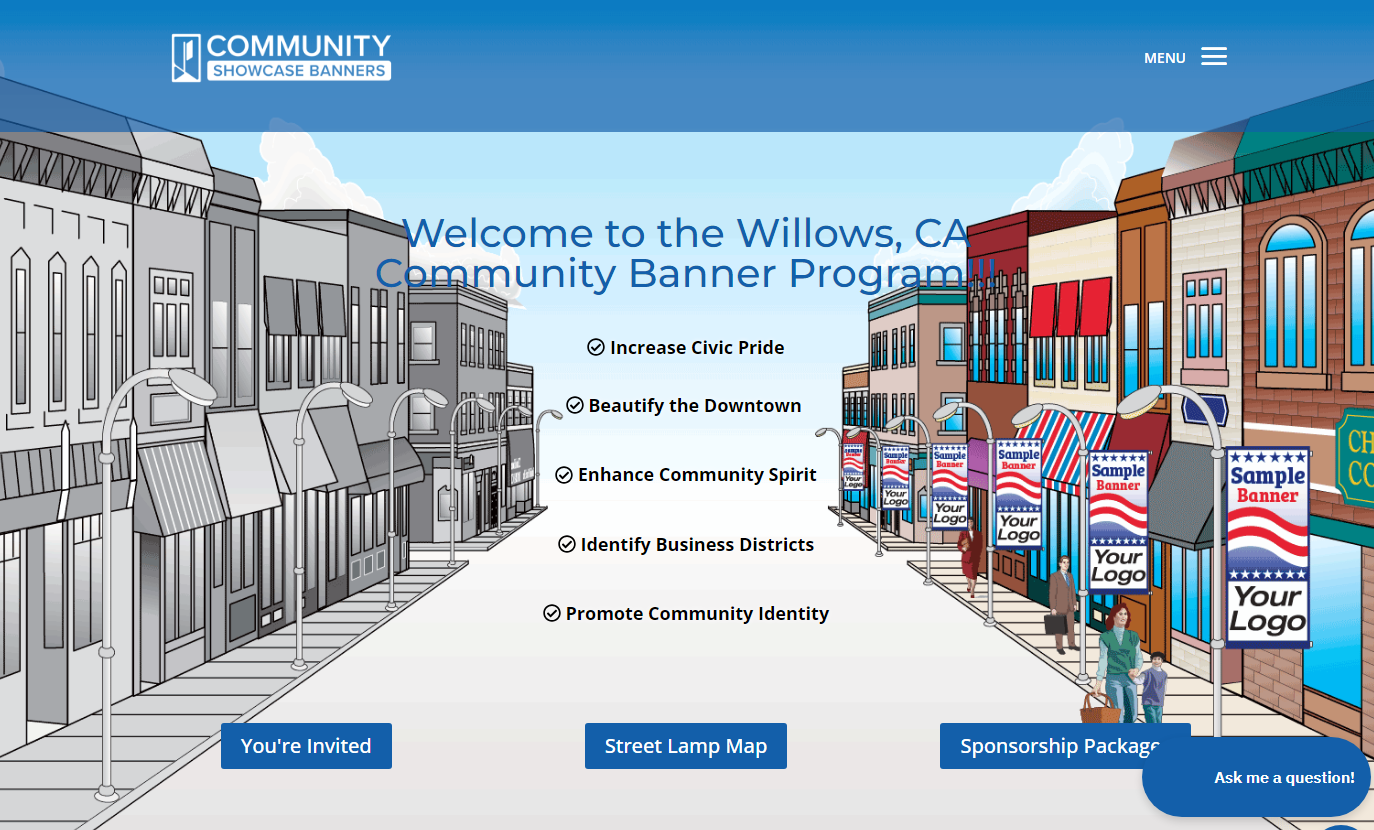 City of Willows Banner Program
November 15, 2023 meeting of the Planning Commission
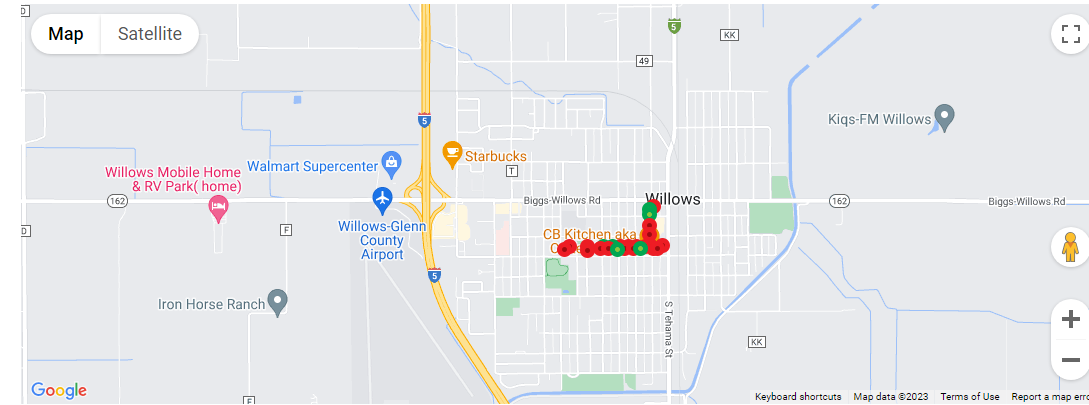 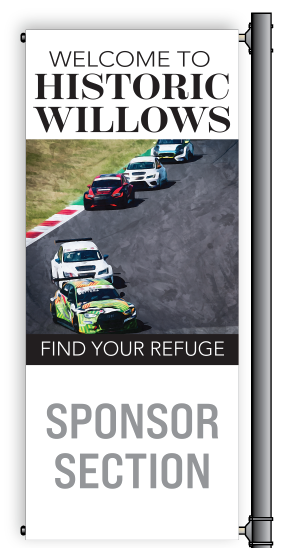 November 15, 2023 meeting of the Planning Commission
City of Willows Banner Program
November 15, 2023 meeting of the Planning Commission
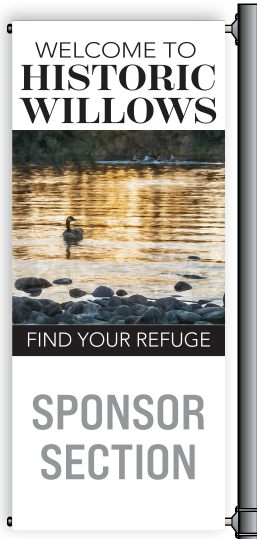 City of Willows Banner Program
November 15, 2023 meeting of the Planning Commission
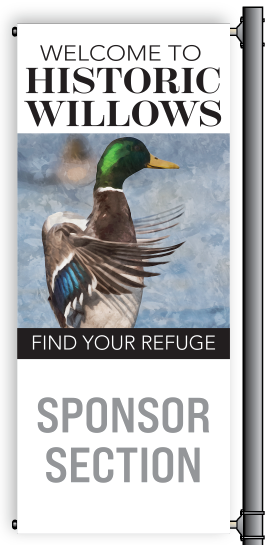 City of Willows Banner Program
November 15, 2023 meeting of the Planning Commission
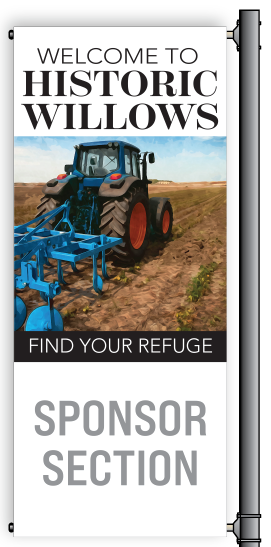 City of Willows Banner Program
November 15, 2023 meeting of the Planning Commission
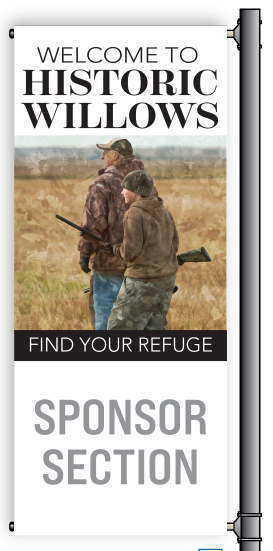 City of Willows Banner Program
Suggested Alternatives
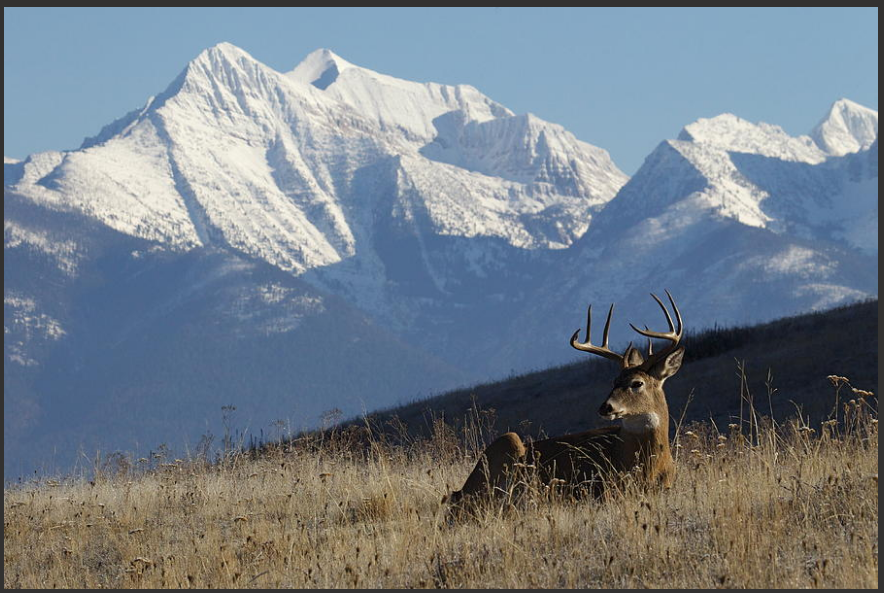 Suggested Alternatives
Suggested Alternatives
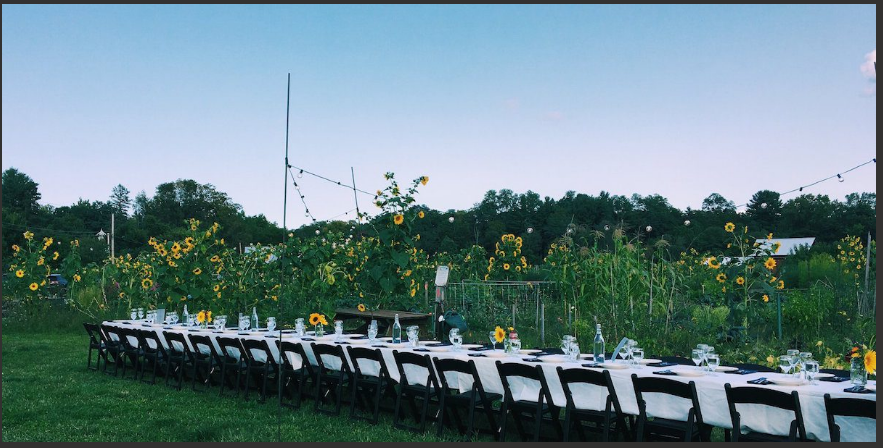 Suggested Alternatives